盐的化学性质
学习目标
1、了解常见酸、碱、盐的溶解性，会用金属活动性顺序来判断金属能否跟盐溶液反应。
2、通过本节学习，使学生认识量变到质变的具体事例，初步揭示从量变到质变的规律，同时培养学生的分析归纳能力。
3、培养学生用辩证的观点来认识物质的共性与个性及其它之间的区别。培养学生依据事实解决问题的科学态度。
可能是：Na2CO3
可能是：Na2SO4
想一想
我前天在实验室整理化学试剂时，发现盛有无色液体(初中化学常用试剂)的试剂瓶，标签破损如图所示。
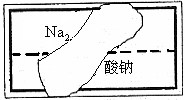 我很想知道：这是什么药品呢?
你有办法吗？
你猜一猜：
盐的化学性质：
表达式：
盐
+
AB + CD ==
AD +CB
复分解反应
金属+
盐
特点：
交换成分，化合价不变
+碱
条件：
生成物中有沉淀或有气体或有水生成时，复分解反应才可以发生。
+
酸
(1)CaCO3+2HNO3=Ca(NO3)2+H2O+CO2↑
(2) Na2CO3+2HCl=2NaCl+H2O+CO2↑
(3)不反应
(4)不反应
(5) BaCl2+H2SO4 =BaSO4↓+2HCl
(6)不反应
盐的化学性质一：盐+酸---新盐+新酸
例1、判断下列反应能否在水中发生：
(1) CaCO3 (难溶) +HNO3 —
(2) Na2CO3         +HCl    —
(3) NaNO3       +H2SO4—
(4) AgCl (难溶)      +HNO3 —
(5) BaCl2              +H2SO4 —
(6) BaSO4 (难溶)  +HNO3  —
归纳:盐+酸--新盐+新酸(产物有气体或沉淀或水生成)
盐的化学性质二：盐+碱---新盐+新碱
例2、判断下列反应能否在水中发生：
(1)KNO3            +NaOH      –
(2)BaCO3 (难溶) +NaOH      –
(3)FeCl3              +Ca(OH)2   – 
(4)Na2CO3        +Ca(OH)2   – 
(5)Na2CO3 +Cu(OH)2 (难溶) –
(1)不反应 
(2)不反应 
(3)2FeCl3+3Ca(OH)2=2Fe(OH)3 ↓+3CaCl 2
(4) Na2CO3+Ca(OH)2=2NaOH +CaCO3 ↓
(5)不反应
归纳:盐(溶液)+碱(溶液)---新盐+新碱(产物有沉淀生成)
盐的化学性质三：盐+盐---新盐+新盐
例3、判断下列反应能否在水中发生：
(1)AgNO3        + NaCl    —   
(2)BaSO4(难溶) +Na2CO3—
(3)BaCl2           + Na2CO3—  
(4)KNO3          + NaCl     —
(1)AgNO3+NaCl  = AgCl↓+NaNO3 
(2)不反应
(3)BaCl2+Na2CO3=BaCO3↓+2NaCl
(4)不反应
归纳:盐(溶液)+碱(溶液)--新盐+新盐(产物有沉淀生成)
例4、判断下列反应能否在水中发生：
① CuSO4     + Fe ---
 ② AgNO3      + Cu ---
 ③ AgCl(难溶) +Cu  ---
 ④ ZnSO4       + Fe  ---
盐的化学性质四：盐+金属---新盐+新金属
①  CuSO4 + Fe = Cu   + FeSO4
     ②2AgNO3 + Cu = 2Ag + Cu(NO3)2 
     ③ 不反应
     ④不反应
金属活动顺序表：
K Ca Na Mg Al Zn Fe Sn Pb(H)Cu Hg Ag Pt Au
金属活动性逐渐减弱
归纳:金属+盐(溶液)-新盐+新金属（活动性:金属>新金属）
讨论：探究金属活动顺序的方案设计
选择适当的试剂，设计不同的方法对镁、锌、铜三种金属的活动性顺序进行探究。
  可选用的试剂有：
       A.镁条  B.锌粒  C.铜片  D.硫酸铜  E.稀硫酸   F.硫酸镁  G.硫酸锌。
   请填写你设计的方案的实验报告：
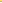 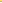 综合实验结果，Mg、Cu、Zn的金属活动性由强到弱的顺序为               。
可能是：Na2CO3
[提供的化学药品]：稀HCl 、酚酞试液、Ca(OH)2 溶液
CaCl2溶液、、Ba（NO3）2 溶液
可能是：Na2SO4
想一想
我前天在实验室整理化学试剂时，发现盛有无色液体(初中化学常用试剂)的试剂瓶，标签破损如图所示。
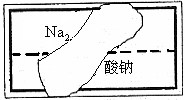 我很想知道：这是什么药品呢?
你有办法吗？
你猜一猜：
涉及到的化学反应的化学方程式有：
1、Na2CO3 +  2HCl ==  2NaCl + CO2 ↑+ H2O
2、Na2CO3 + Ca（OH）2  == CaCO3↓+ 2NaOH
3、Na2CO3 + CaCl2  == CaCO3↓+ 2NaCl
4、Na2CO3 + Ba（NO3）2 == BaCO3 ↓ + 2NaNO3
5、BaCO3 +  2HCl == BaCl2 + CO2 ↑ + H2O
6、Na2SO4 +Ba（NO3）2 == BaSO4 ↓+2NaNO3
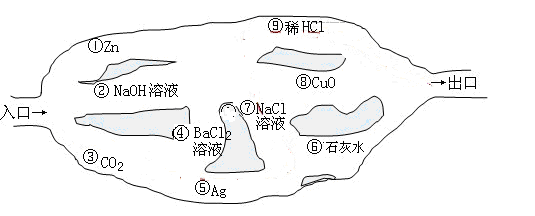 CuSO4溶液
8
9
《山中探险》
“探险队员”—硫酸铜，不小心走进了有许多“吃人的野兽”（即能与硫酸铜发生化学反应的物质）的小山，请你帮助它走出小山（请用图中物质前的序号连接起来表示所走的路线）：

       入口→         →          →           →           →出口。
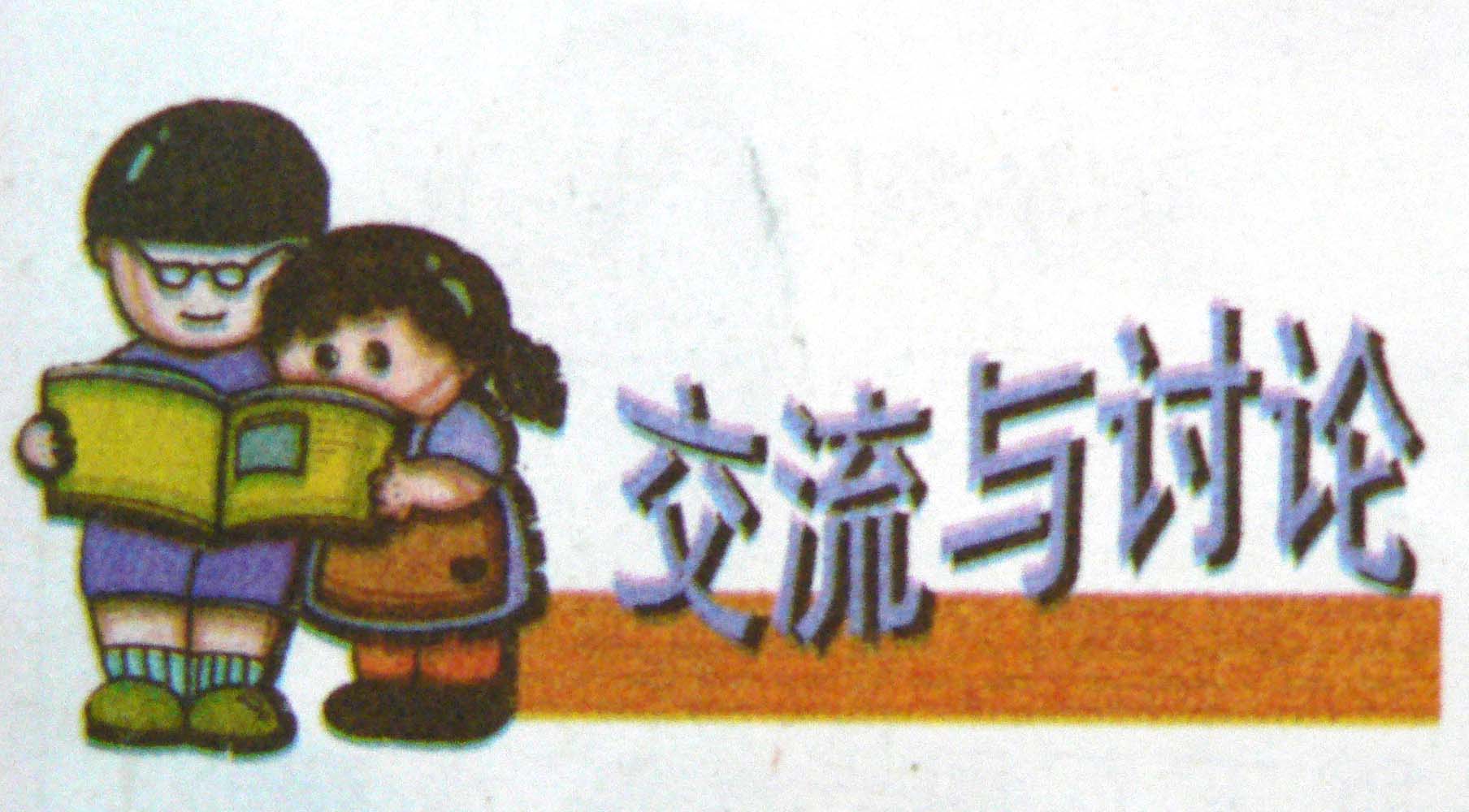 《山中探险》
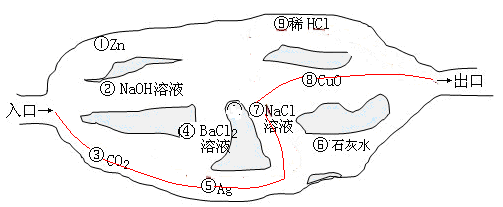 CuSO4溶液
返回
《山中探险》
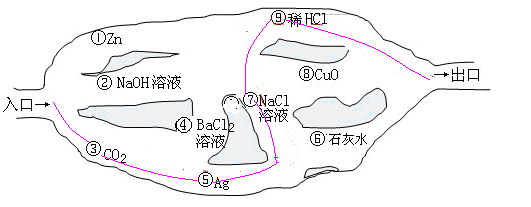 CuSO4溶液
返回
课堂检测：            请阅读下列物质，完成后面问题
1.Mg     2.H2SO4    3. FeSO4     4.NaOH     5.K2CO3
请把1-5共五种物质两两之间反应的化学方程式写出来。
Mg+        H2SO4  = MgSO4+H2 ↑
Mg  +     FeSO4    =  MgSO4+ Fe
2NaOH+ H2SO4   = Na2SO4+2H2O 
H2SO4+  K2CO3    = K2SO4+H2O+CO2↑
2NaOH+ FeSO4   =  Fe (OH)2↓+Na2SO4
 FeSO4+  K2CO3   =  FeCO3↓ +K2SO4
6个
归纳小结
盐的主要化学性质
1.盐  +  酸    -  新盐  +  新酸
(有沉淀或气体或沉淀生成)
2.盐  +  碱    -  新盐  +  新碱
(可溶)
(可溶)
(至少有一种沉淀)
3.盐  +  盐    -  新盐  +  新盐
(可溶)
(可溶)
(至少有一种沉淀)
4.盐  +  金属  -  新盐  +  新金属
(可溶)
(活动性:金属>新金属)